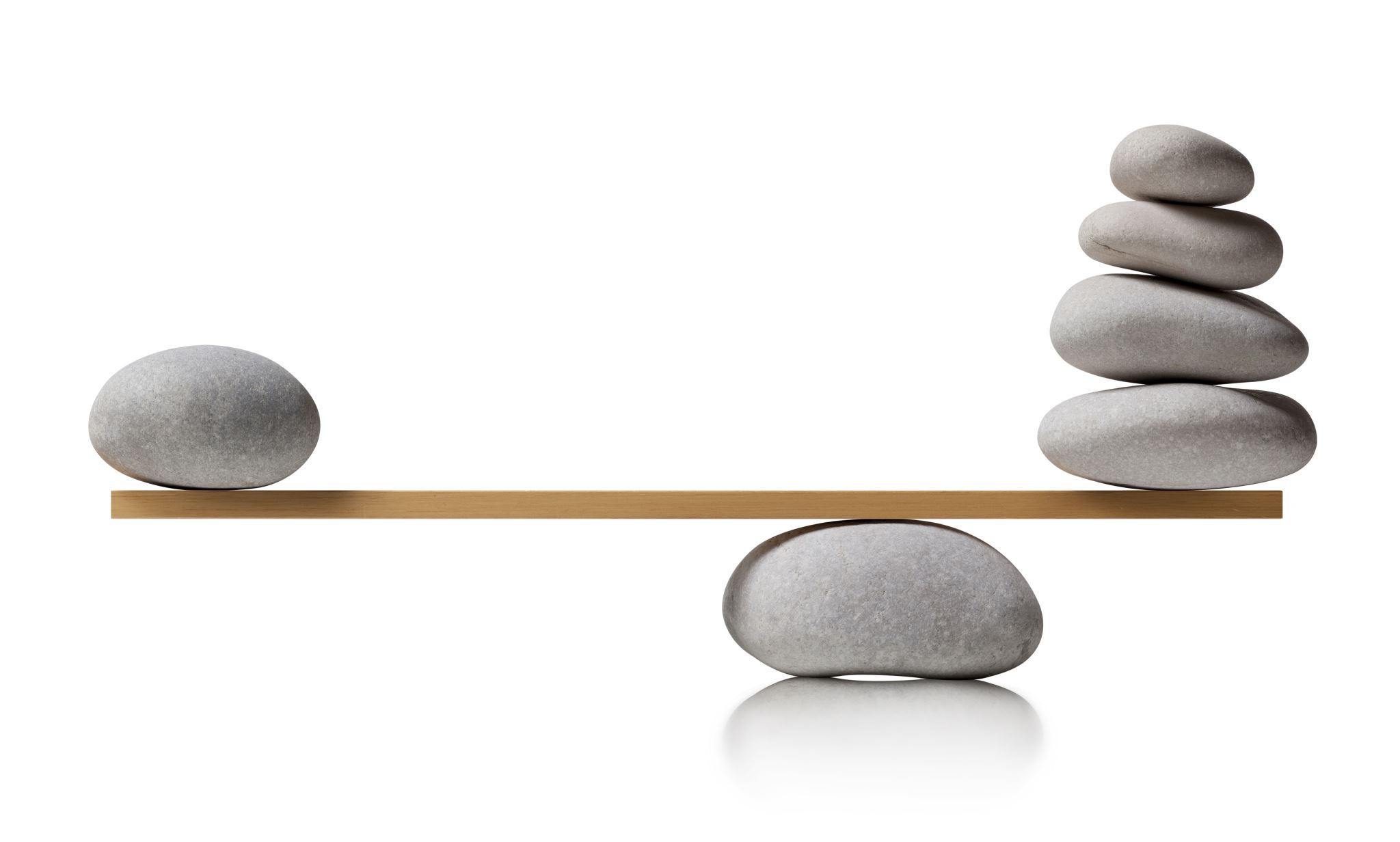 Year 8 English: Vocab
Term 3, Week 6
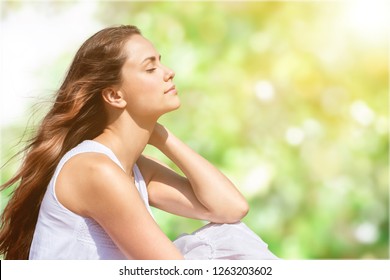 Demeanour
Part of Speech: noun

Meaning: outward behaviour; way of looking or acting

Anne’s calm demeanour put me at ease.
Clamorous
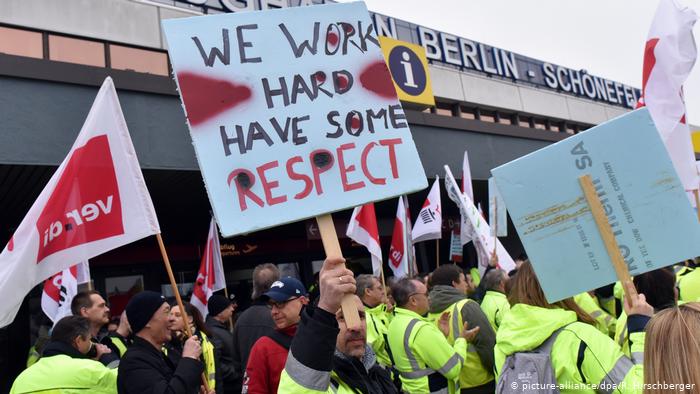 Part of Speech: adjective

Meaning: making a loud and confused noise; making noisy complaints or demands

The angry workers were very clamorous in their protest.
peruse
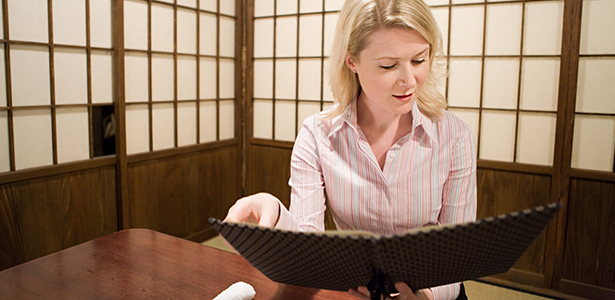 Part of Speech: verb

Meaning: to read or examine something in a relaxed way; to browse through

While we wait for a table, we should peruse the menu.
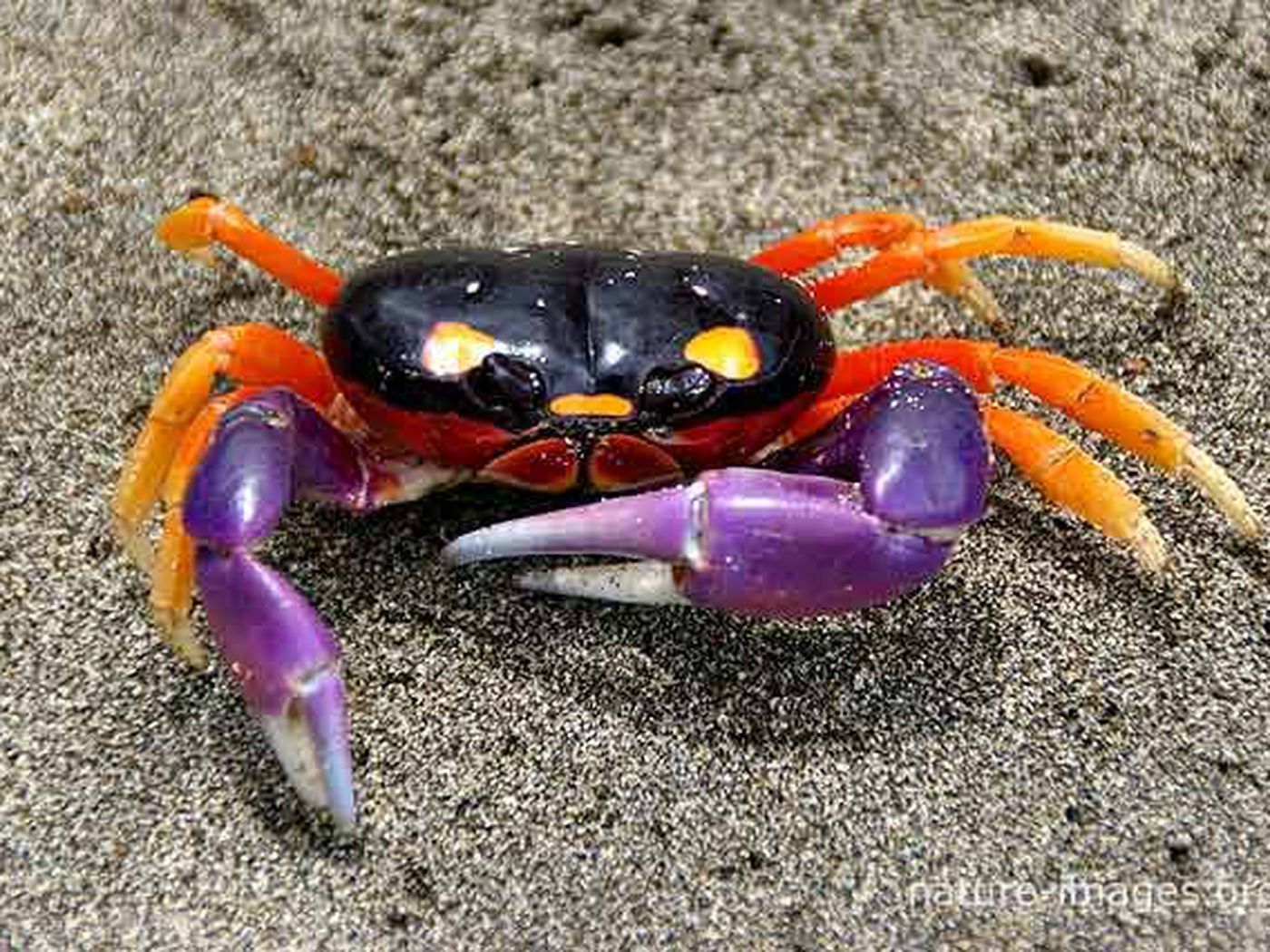 Scuttle
Part of Speech: verb

Meaning: to run with quick, hasty steps 

The crab will scuttle away if I try to take a picture.
glower
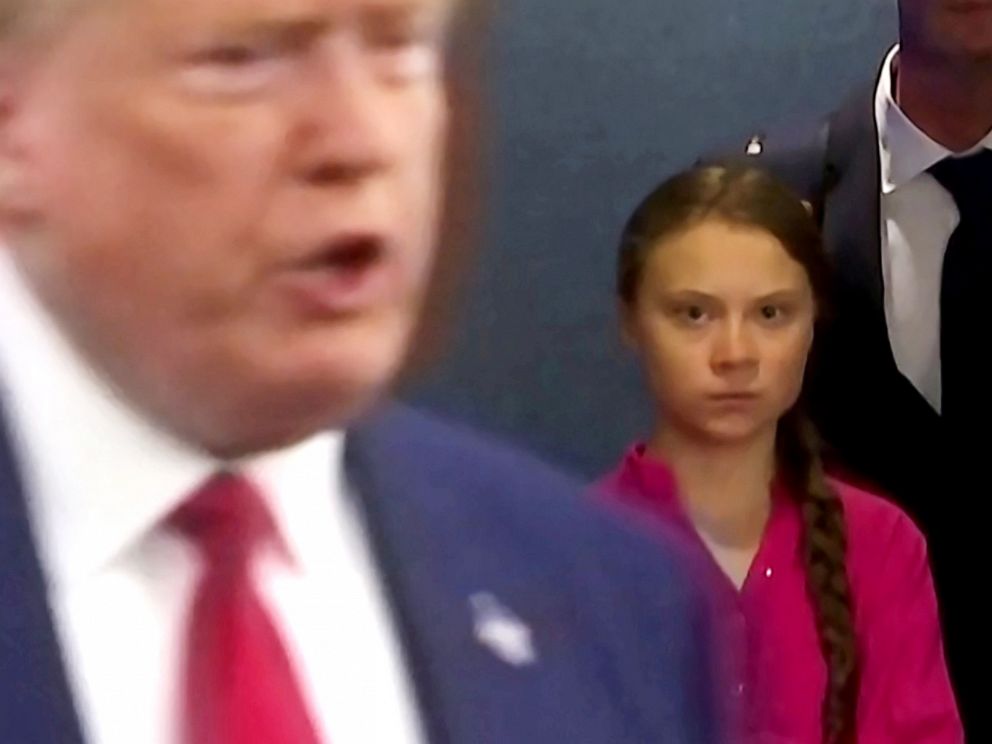 Part of Speech: verb

Meaning: to stare angrily; to glare

Greta took the opportunity to glower at Donald Trump.
Acquit
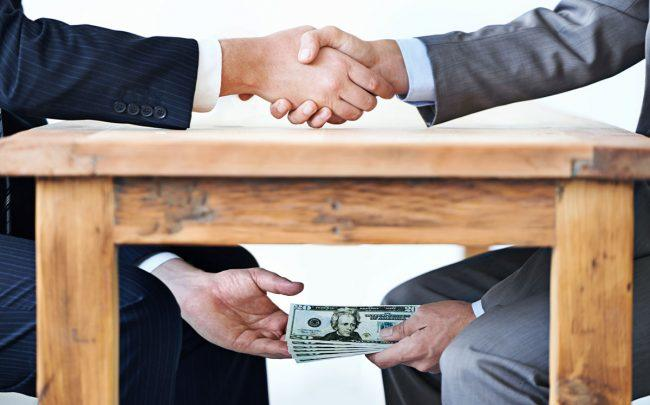 Part of Speech: verb

Meaning: to free from legal charges; to declare not guilty

The judge’s decision to acquit the billionaire of all charges made many people suspect he had accepted a bribe.
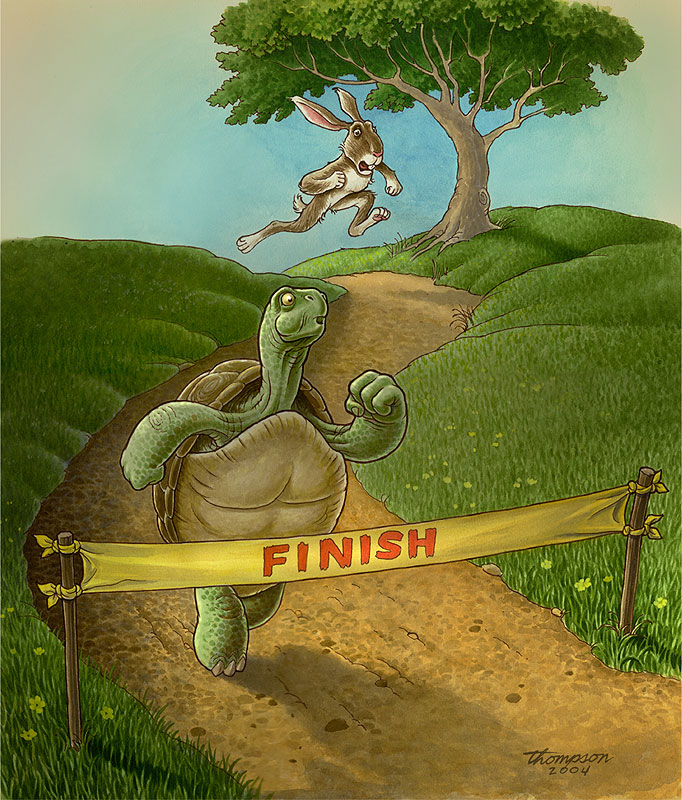 edification
Part of Speech: noun

Meaning: education or enlightenment; improvement, building up

Aesop’s fables were written for the edification of children.
tawdry
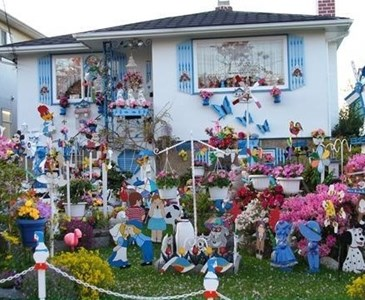 Part of Speech: adjective

Meaning: cheap and showy; tacky or tasteless

The Jones’s tawdry lawn ornaments fail to reflect the image of this village.
savour
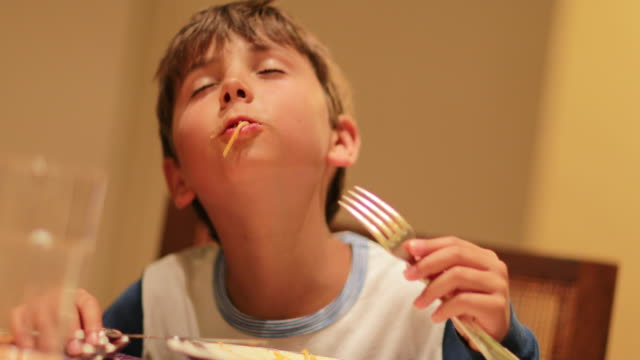 Part of Speech: verb

Meaning: to taste or experience something slowly and thoroughly in order to enjoy it as much as possible

The spaghetti was so delicious that Lachlan wanted to savour every bite.
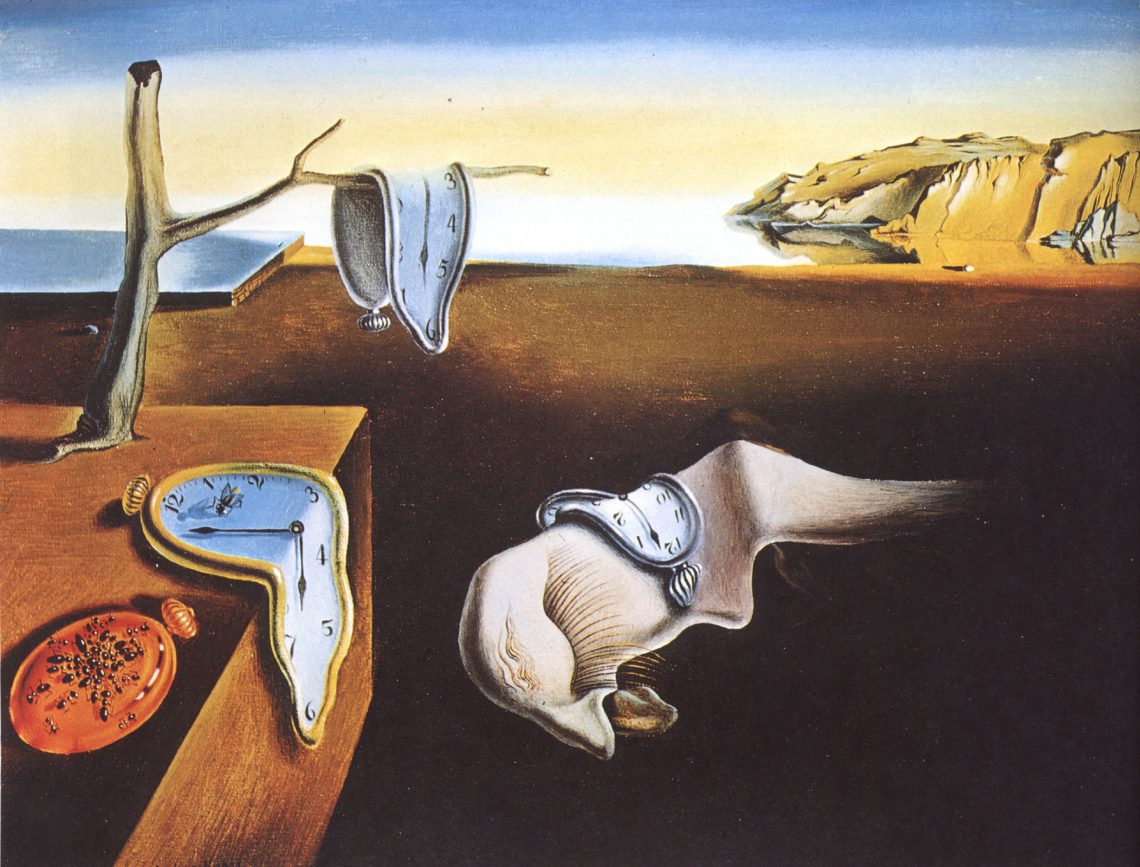 enigma
Part of Speech: noun

Meaning: something that is mysterious and impossible to understand

Many have pondered the enigma of Salvador Dali’s paintings.